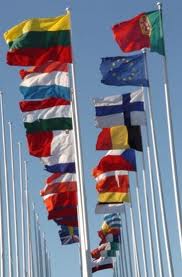 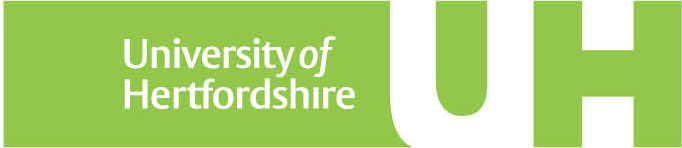 Putting internationalisation into practice: how to inform and develop your teaching.SEDA Spring Conference14th – 15th May 2015
Angela Hammond
University of Hertfordshire
Discussion session
Some principles and practices in relation to internationalising the curriculum

Consideration of a resource to support academics in delivering an internationalised curriculum.

Findings from research into its use
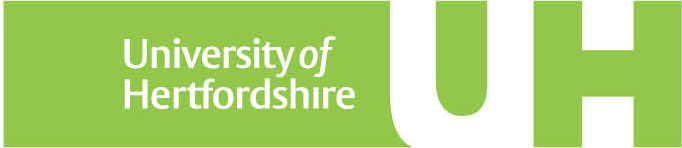 [Speaker Notes: Aims, how I hope it will be useful

A resource that is om open access]
Curriculum Design Toolkit
The toolkits were developed between 2008 and 2011 by a team of staff in the Learning and Teaching Institute at the University.  Credit in particular to Mark Russell and Helen Barefoot.
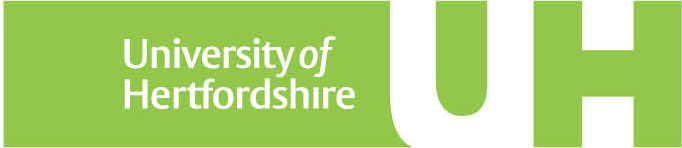 [Speaker Notes: 8 strands, developed by a team of people
Links to the literature and the pedagogy
Key aspects of learning teaching and assessment
Key priorities for the organisation
Latest strategic plan:  ‘Strengthening the global perspective in the curriculum’
UH graduate attributes -  Intellectual depth, breadth and adaptability  – ‘multiple perspectives’; Respect for others ‘cultural awareness……………..inclusive and able to work in a wide range of cultural settings’]
The international practitioner in H.E…
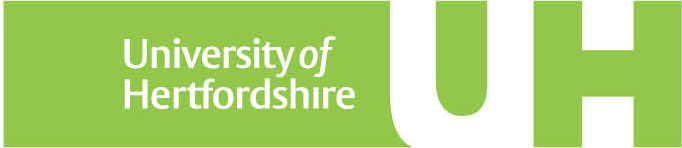 [Speaker Notes: These are the over-arching principles for the internationalisation strand
Notion of curriculum is central; enabling students to develop a global perspective, along with social aspects of learning and support; finally own professional development (UH strategic plan rewarding excellence)]
Good practice in International Engagement
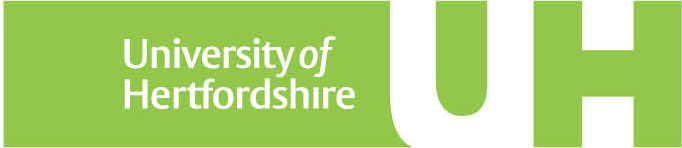 [Speaker Notes: Fist principle: cultural issues within the curriculum (so curriculum design; need to draw upon a wider perspective to avoid bias; respect and recognition of alternatives; drawing on networks; exchange and visits

All other princi0plues take a similar approach]
Use of the toolkit
At individual, module or programme level
Assignment on the Postgraduate Certificate in Learning and Teaching in Higher Education
2000 words:
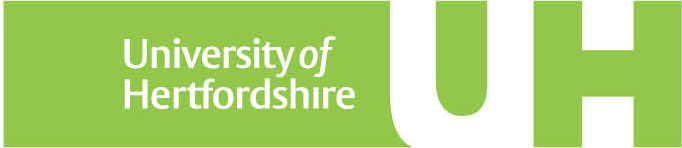 [Speaker Notes: How we use it in the university.  Built into validation (Periodic review handbook have to say how have been used)  Internal reference point:

Students should develop a global perspective and the ability to work in a variety of cultural settings
 
In order for students to develop a global perspective and work in a variety of cultural settings, there are three main areas for consideration:
Teachers should ensure that they take opportunities, as appropriate, to locate curriculum content within its  global context
Teachers should take steps to understand their students’ cultural backgrounds; and ensure their teaching methods value cultural differences and facilitate cultural integration, as appropriate, in class
Support arrangements should ensure that all students are able to thrive within the learning, teaching and assessment environment of the programme 
 
In addition, staff and student exchange opportunities should be encouraged, as practicable.  
Further guidance is available at: (link to the LTI Knowledge Exchange)]
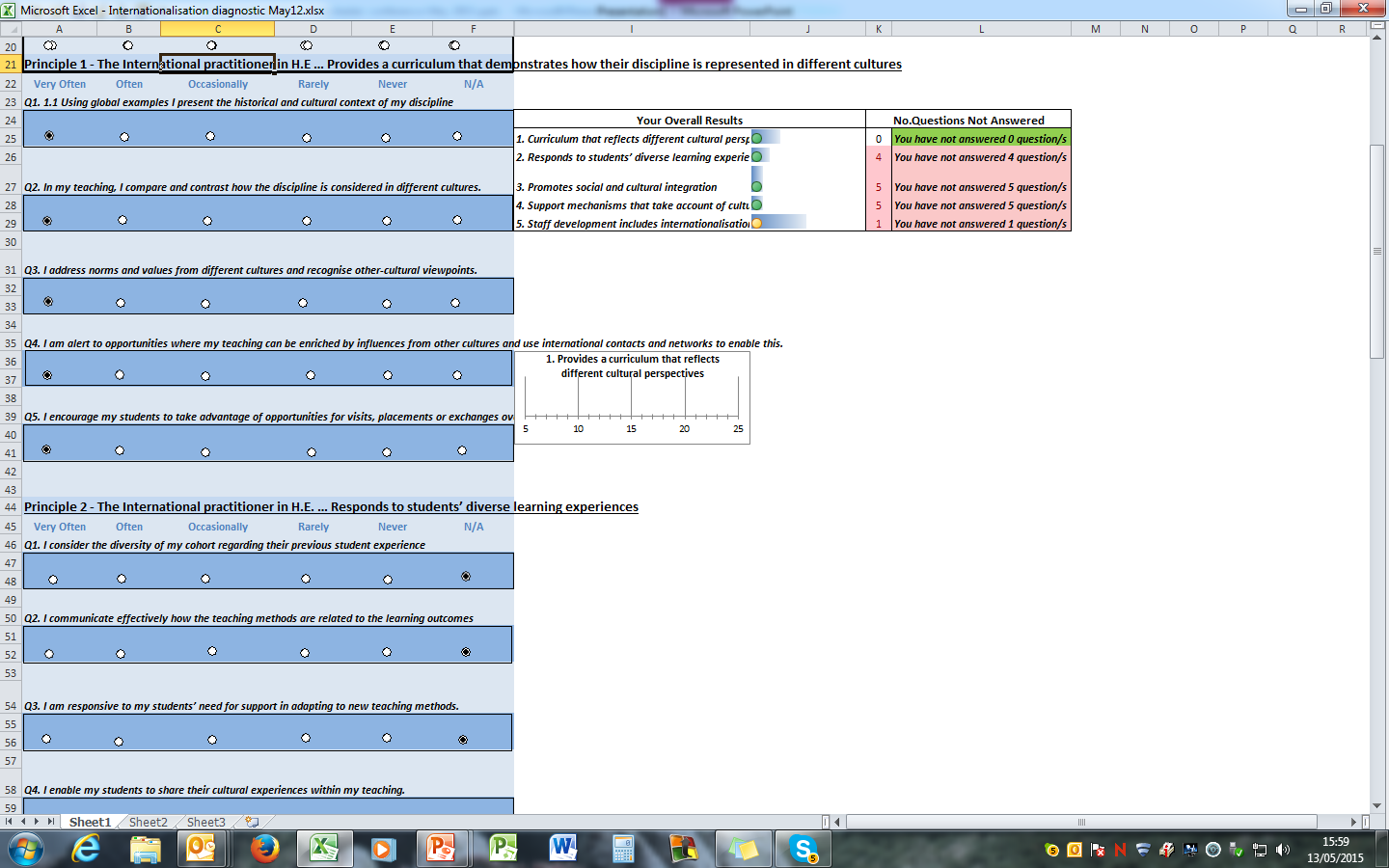 An example of the diagnostic tool
Analysis of scripts
20 scripts
Analysis within the context of our own evaluation and development of the curriculum
All findings anonymised
Key themes emerged
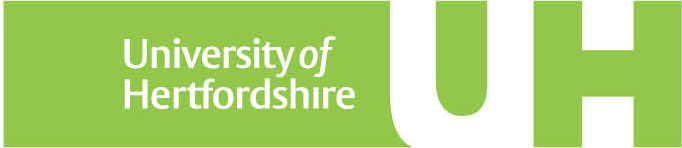 [Speaker Notes: Reflective practitioner protocol re: ethics

Our External says it helps people to challenge their assumptions

Major themes that link across practice]
Key themes from the scripts
Analysis of practice:
assumptions; strengths and weaknesses; contribution to the curriculum; professional development
Consideration of change:
how to adapt; action plans; classroom dynamics; fostering discussion with students 
Consideration of the curriculum:
opportunities for internationalisation; perspectives and viewpoints;  disciplinary differences
The wider perspective:
pedagogy; relevant literature; external influences; professional bodies


Maps to the HEA 
Internationalising Higher Education Framework
(Curriculum; Organisations; People)
and to the UK Professional Standards Framework
(Areas of Activity; Core Knowledge; Professional Values)
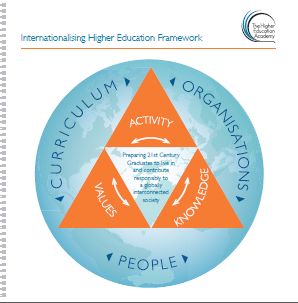 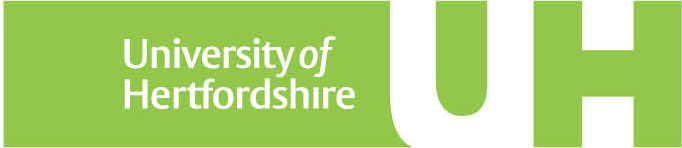 [Speaker Notes: Themes and what they threw up; areas where no comments and need to explore further - if not why not)

E.g. how contribute to the curriculum on an individual basis; difficulty of implementing internationalised curriculum.]
To access the toolkit
Through Prezi to gain an overview
Through the LTI Knowledge Exchange to use as a diagnostic tool
Excel spreadsheets –traffic light system for results
Supporting material as Word documents
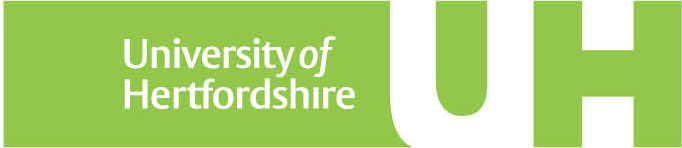 [Speaker Notes: How to use it and what to do with the  results: e.g. action planning; e.g. module evaluation; e.g. professional development; e.g. international networks]
Choose one of the 5 principles to reflect on
In what ways do you foster a global perspective in the classroom? 
Do you provide opportunities to talk about previous learning experiences?
What steps do you take to promote social and cultural integration?
Do you encourage international students to use language support?
How does your own staff development take account of internationalisation?
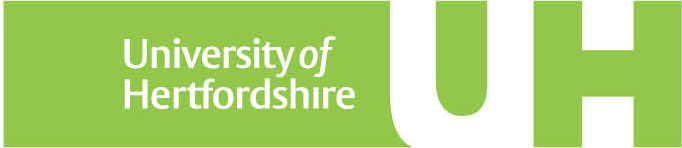 [Speaker Notes: 10 minutes for discussion]
Thank you for listening
Any questions?
Any thoughts?
Any comments?
Any suggestions?
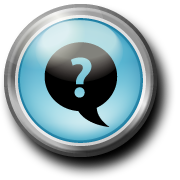 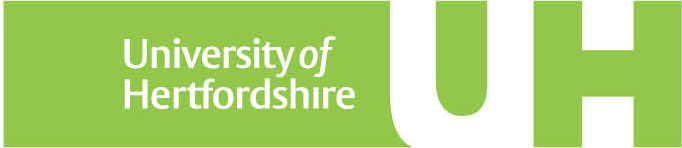 [Speaker Notes: Reflective practitioner protocol re: ethics

Our External says it helps people to challenge their assumptions

Major themes that link across practice]